28 August 2017SWBAT: Use contextual skills to "find wisdom"; defend thesis using evidence
CHOICES & CONSEQUENCES










In third person.
Write on a piece of scratch paper
MLA HEADING/remember BLOCK


Use an exclamatory sentence to tell me one thing you did this weekend.
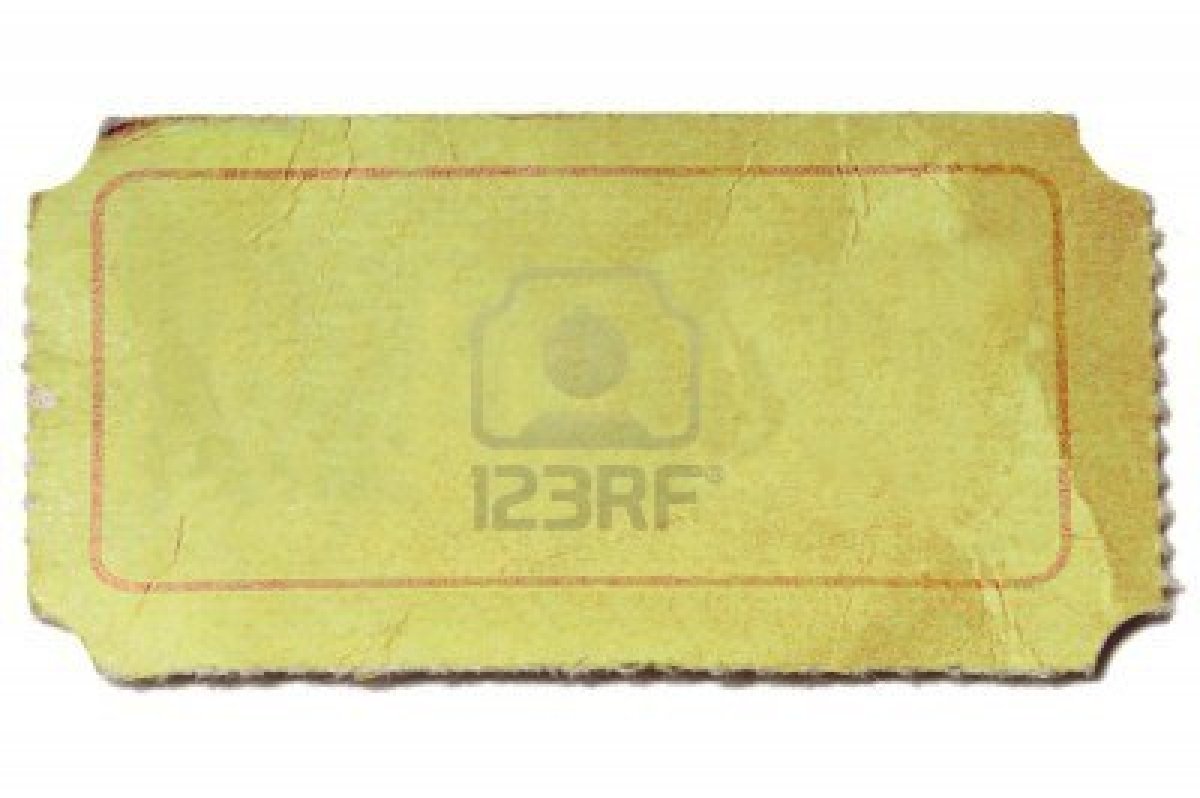 Bellwork (10 minutes)

Agenda (2 minutes)

Skills (20 minutes)
Editing manifesto

Workshop (45 minutes)
Finding Wisdom
 
Peace/Out (5 minutes)
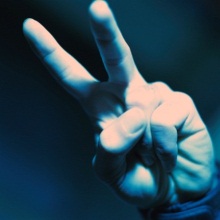 28 August 2017SWBAT: Use contextual skills to "find wisdom"; defend thesis using evidence
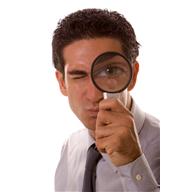 UPCOMING- EVEN DAY
Put this in your Agenda
28 August 2017SWBAT: Use contextual skills to "find wisdom"; defend thesis using evidence
Finding Common Ground







Need:
Very Special Marking Pen
Student work “Bulldog Manifesto”
Brain
Ears
Literary device: homophone
-nym
-graph
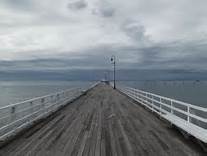 Peer Editing
Bellwork (10 minutes)

Agenda (2 minutes)

Skills (20 minutes)
Editing manifesto

Workshop (45 minutes)
Finding Wisdom
 
Peace/Out (5 minutes)
28 August 2017SWBAT: Use contextual skills to "find wisdom"; defend thesis using evidence
Finding Common Ground



Whatever is not present, write in
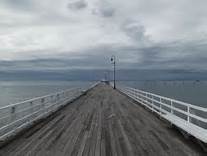 Peer Editing
Bellwork (10 minutes)

Agenda (2 minutes)

Skills (20 minutes)
Editing manifesto

Workshop (45 minutes)
Finding Wisdom
 
Peace/Out (5 minutes)
MLA heading		
Title
(Bulldog Manifesto?)
(Student Manifesto?)

Categories
Reading
Writing
Relationship
28 August 2017SWBAT: Use contextual skills to "find wisdom"; defend thesis using evidence
Finding Common Ground
Station Rotations
Bellwork (10 minutes)

Agenda (2 minutes)

Skills (20 minutes)
Editing manifesto

Workshop (45 minutes)
Finding Wisdom
 
Peace/Out (5 minutes)
X
28 August 2017SWBAT: Use contextual skills to "find wisdom"; defend thesis using evidence
Finding Common Ground







Manifesto (n): a written statement that describes the policies, goals, and opinions of a person or group
Station Rotations
1.
 “Manifesto”
Need:
Model, paper pen/pencil, brain
Bellwork (10 minutes)

Agenda (2 minutes)

Skills (20 minutes)
Editing manifesto

Workshop (45 minutes)
Finding Wisdom
 
Peace/Out (5 minutes)
28 August 2017SWBAT: Use contextual skills to "find wisdom"; defend thesis using evidence
Finding Common Ground












Ex: “I have always been a strong writer, this year I will remain open to criticism and not take it personally”
Station Rotations
1.
 “Manifesto”
Bellwork (10 minutes)

Agenda (2 minutes)

Skills (20 minutes)
Editing manifesto

Workshop (45 minutes)
Finding Wisdom
 
Peace/Out (5 minutes)
28 August 2017SWBAT: Use contextual skills to "find wisdom"; defend thesis using evidence
Finding Common Ground



Writing
I have always been a strong writer, this year I will remain open to criticism and not take it personally

I will try to write in new genres.

Reading
I will not decide something is too hard and just give up, I’ll accept that this might be part of the struggle of learning.
Station Rotations
1.
 “Manifesto”
Bellwork (10 minutes)

Agenda (2 minutes)

Skills (20 minutes)
Editing manifesto

Workshop (45 minutes)
Finding Wisdom
 
Peace/Out (5 minutes)
Examples of what you could say.
28 August 2017SWBAT: Use contextual skills to "find wisdom"; defend thesis using evidence
Finding Common Ground



Skill: 
Imbedding a quote

As a teacher, it is difficult to find time to just sit and write for myself. However, as author Doris Lessing once observed, “You only learn to be a better writer by actually writing” (Interview NYTimes). This year I will try to make time to write more-- I need to consider reactivating my blog since I like writing for an audience.
Station Rotations
1.
 “Manifesto”
Bellwork (10 minutes)

Agenda (2 minutes)

Skills (20 minutes)
Editing manifesto

Workshop (45 minutes)
Finding Wisdom
 
Peace/Out (5 minutes)
This was original claim
28 August 2017SWBAT: Use contextual skills to "find wisdom"; defend thesis using evidence
Finding Common Ground


“Finding Wisdom”
http://homanhasclasses.weebly.com/
DBQ Practice
This is where I post PPTS and paper handed out during class
Bellwork (10 minutes)

Agenda (2 minutes)

Skills (20 minutes)
Editing manifesto

Workshop (45 minutes)
Finding Wisdom
 
Peace/Out (5 minutes)
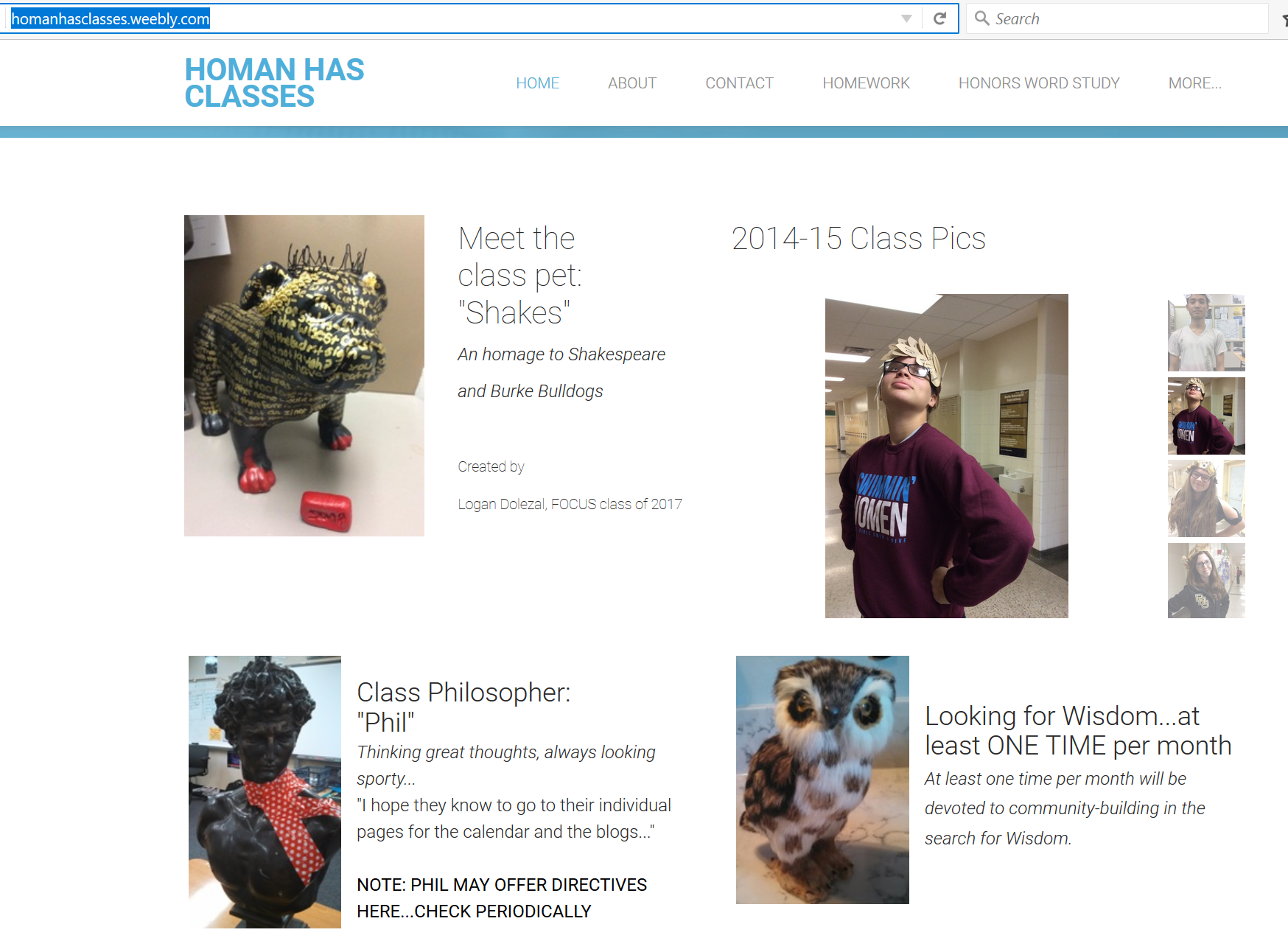 28 August 2017SWBAT: Use contextual skills to "find wisdom"; defend thesis using evidence
Finding Common Ground


“Finding Wisdom”
http://homanhasclasses.weebly.com/
DBQ Practice
Bellwork (10 minutes)

Agenda (2 minutes)

Skills (20 minutes)
Editing manifesto

Workshop (45 minutes)
Finding Wisdom
 
Peace/Out (5 minutes)
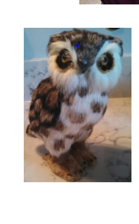 This is Wisdom.

He is missing.

Find him.
Missing
28 August 2017SWBAT: Use contextual skills to "find wisdom"; defend thesis using evidence
Finding Common Ground


“Finding Wisdom”
http://homanhasclasses.weebly.com/
DBQ Practice
Bellwork (10 minutes)

Agenda (2 minutes)

Skills (20 minutes)
Editing manifesto

Workshop (45 minutes)
Finding Wisdom
 
Peace/Out (5 minutes)
You have clues.
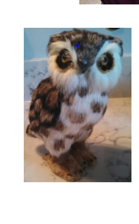 August 29, 2016SWBAT: Explain classroom  policies and procedures.
RELATIONSHIPS
HOMEWORK
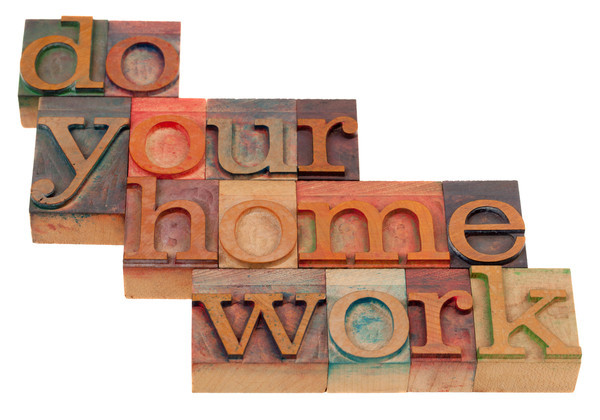 Bellwork (10 minutes)

Agenda (2 minutes)

Skills (20 minutes)
Editing manifesto

Workshop (45 minutes)
Finding Wisdom
 
Peace/Out (5 minutes)
Revise manifesto as needed. Add in a quote per category for final product. (check “Imbedding” tool)

Think about “Finding Wisdom” project... Was it fun? Frustrating? Can you make connections b/t the documents and the search?
28 August 2017SWBAT: Use contextual skills to "find wisdom"; defend thesis using evidence
Finding Common Ground










Using third person.
Write on a piece of scratch paper
MLA HEADING/WITH BLOCK


NONE
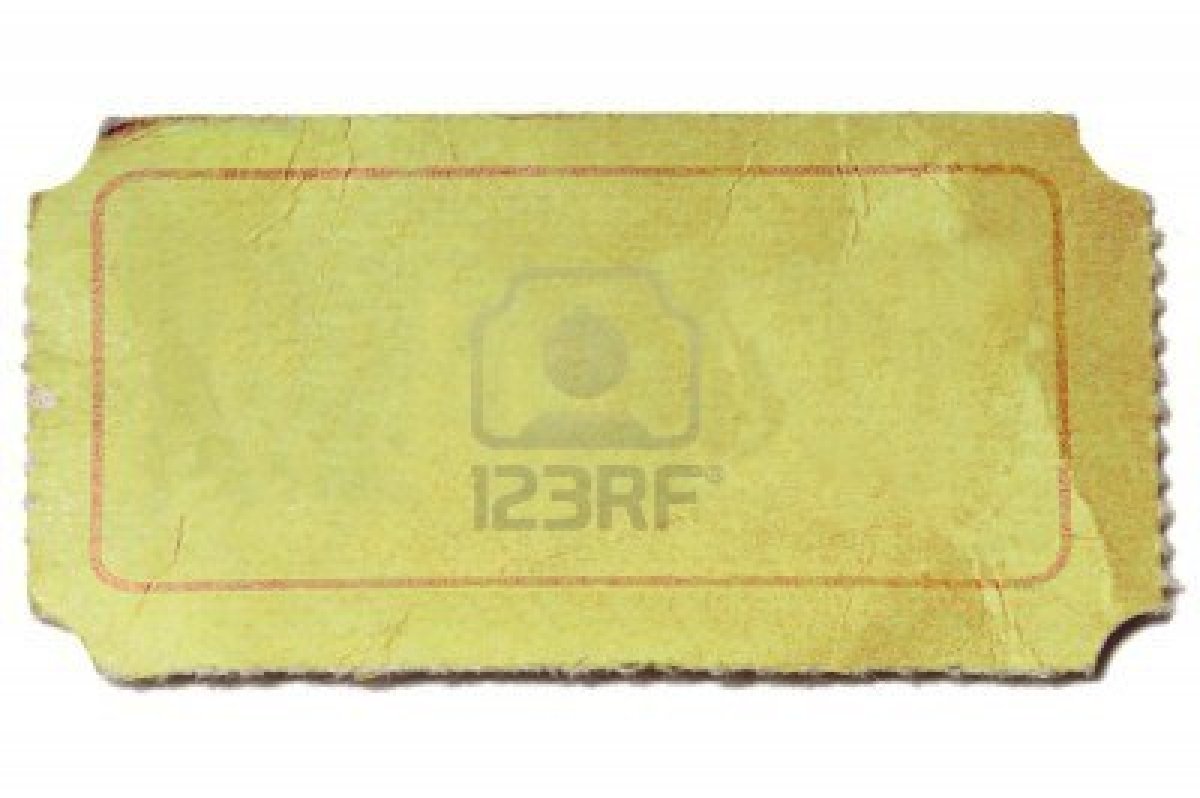 Bellwork (20 minutes)

Agenda (2 minutes)

Skills (30 minutes)
Editing exit tickets
Notetaking/Rules

Workshop (30 minutes)
Stations
    Supply Drive
    Picture
    Manifesto
 
Peace/Out (5 minutes)
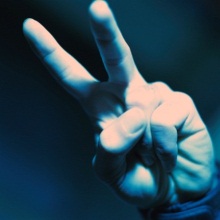